Matemática I – 6° anoProfª.: Giselle
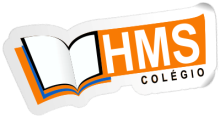 POTENCIAÇÃO
O que é potenciação?
Seja a multiplicação 2 . 2 . 2 . 2, onde todos os fatores são iguais. Podemos indicar este produto de modo abreviado:

2 . 2 . 2 . 2 = 24 = 16

Denominamos:

Base: o número que se repete.Expoente: o número de vezes que esse fator se repete.Potência: o resultado da operação.

A operação efetuada é denominada potenciação.
Exemplos:

54 = 5 . 5 . 5 . 5 = 625
43 = 4 . 4 . 4 = 64

Leitura:
3²  -  três elevado ao quadrado;
2³  - dois elevado ao cubo;
74  - sete elevado à quarta potência;
65  -  seis elevado à quinta potência.
Observação:

Um número natural é um quadrado perfeito quando é o produto de dois fatores iguais. 
Por exemplo, os números 4, 36 e 100 são quadrados perfeitos, pois 2² = 4, 6² = 36 e 10² = 100.